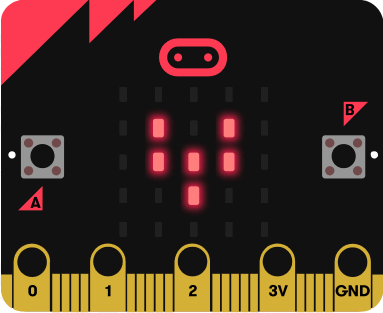 BBC micro:bit  als micro controller
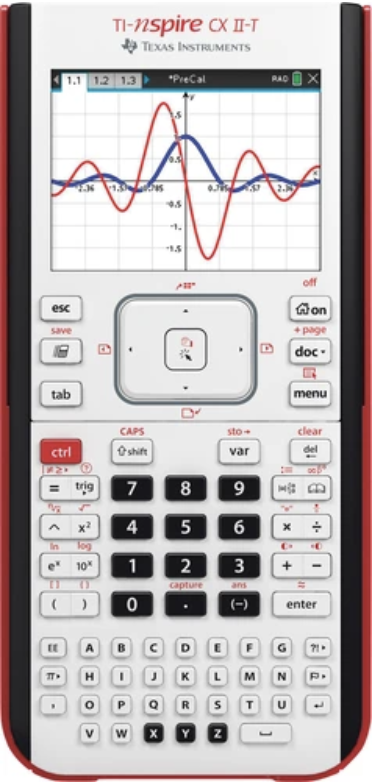 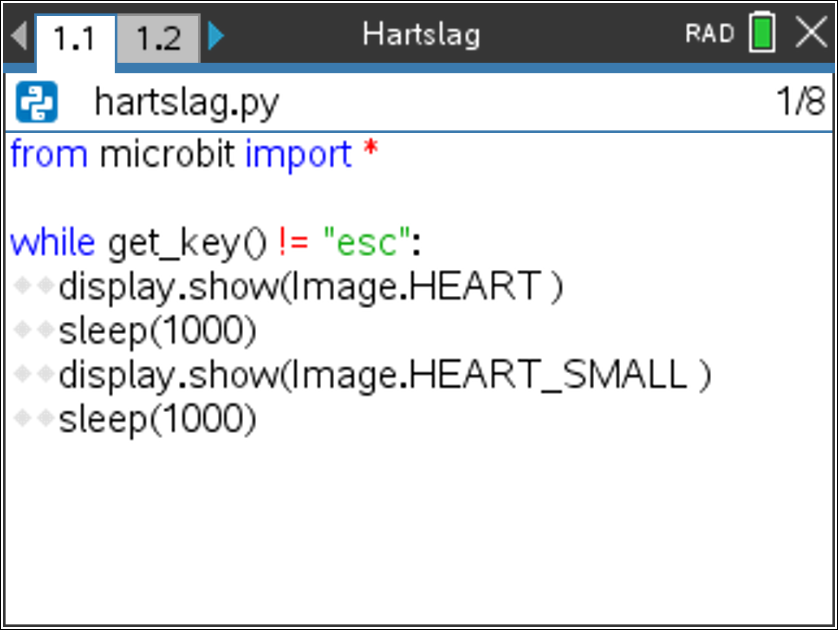 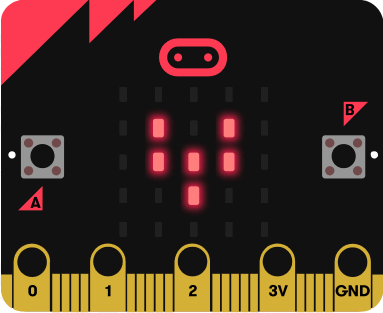 TI-Nspire
BBC micro:bit
Ingebouwde sensoren
Logo
Microfoon
Antenne
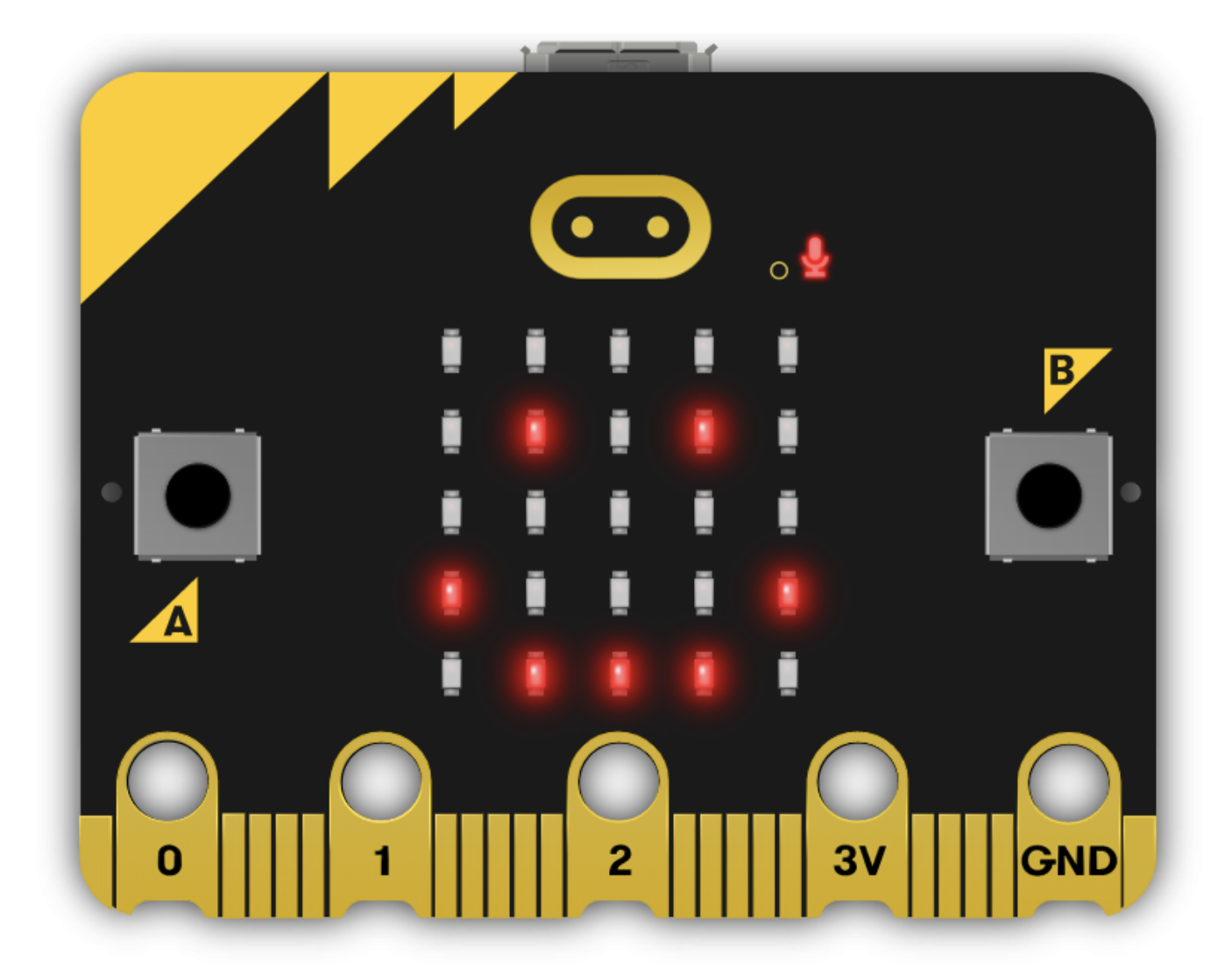 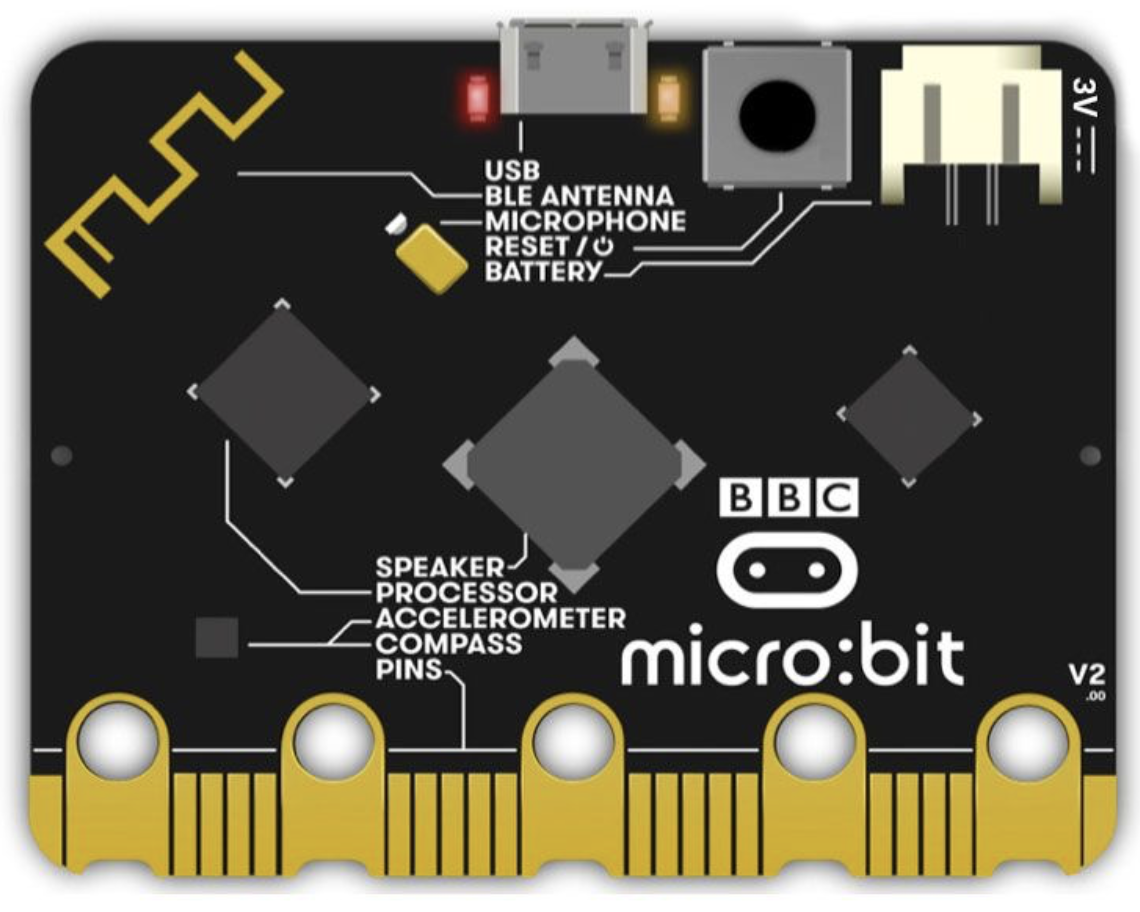 Display / Lichtsensor
knoppen
Pinnen
Accelerometer
Kompas
Speaker
Display
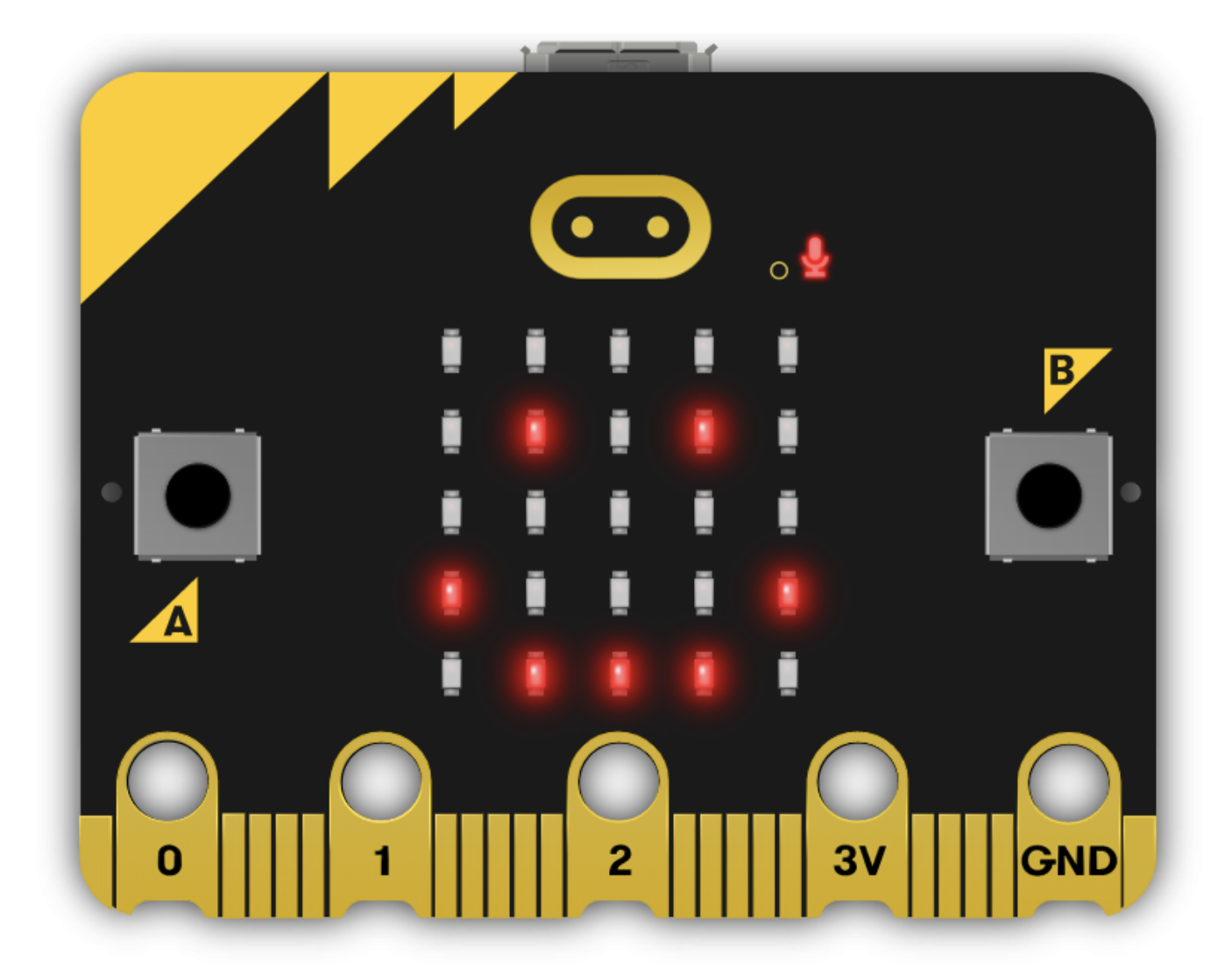 Geluid en muziek
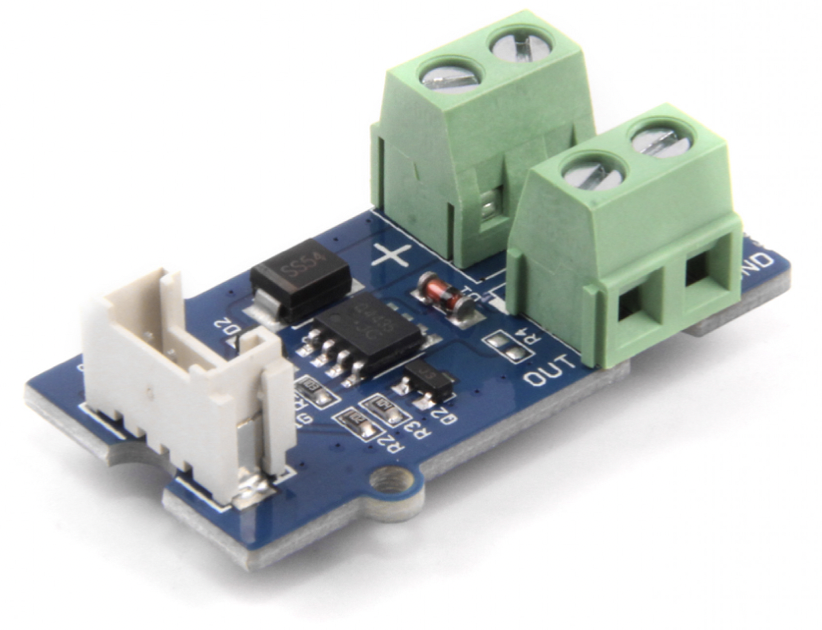 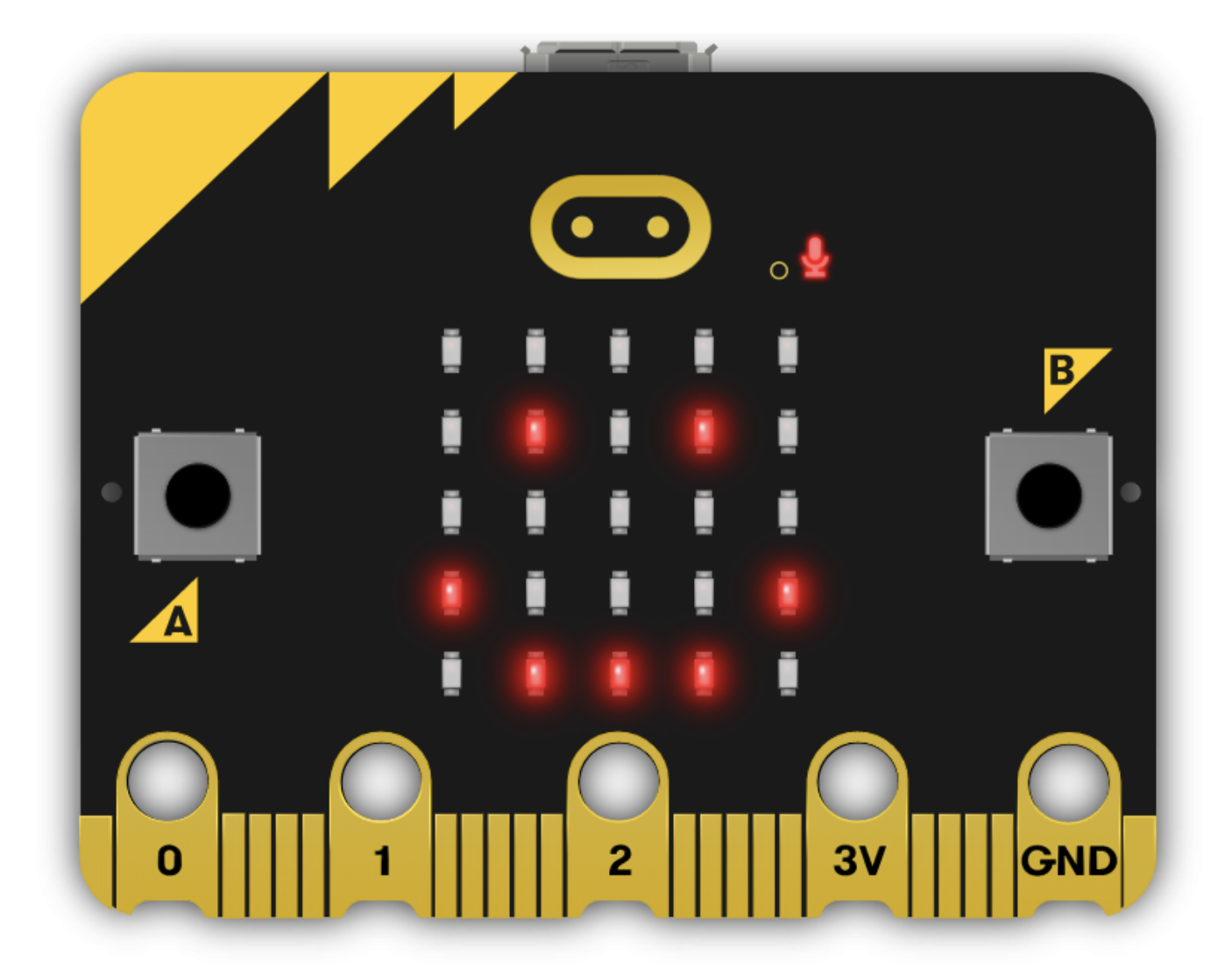 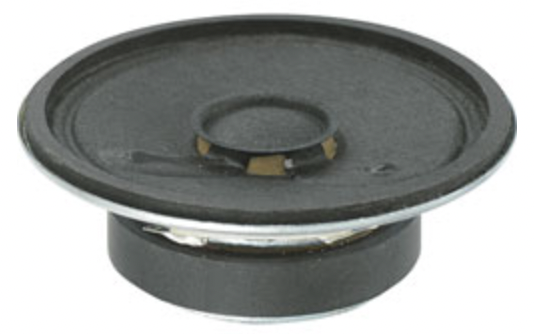 Geluid en muziek
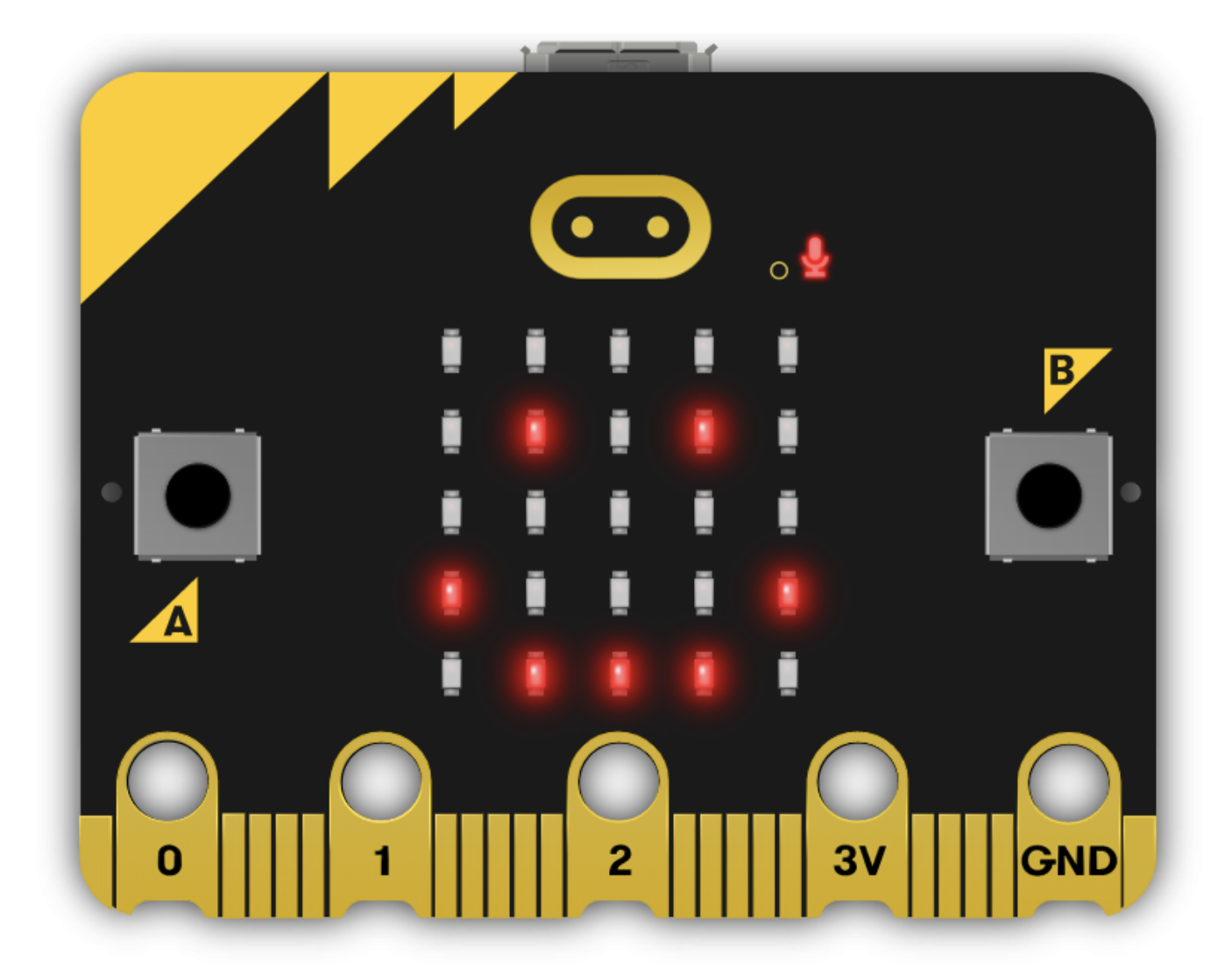 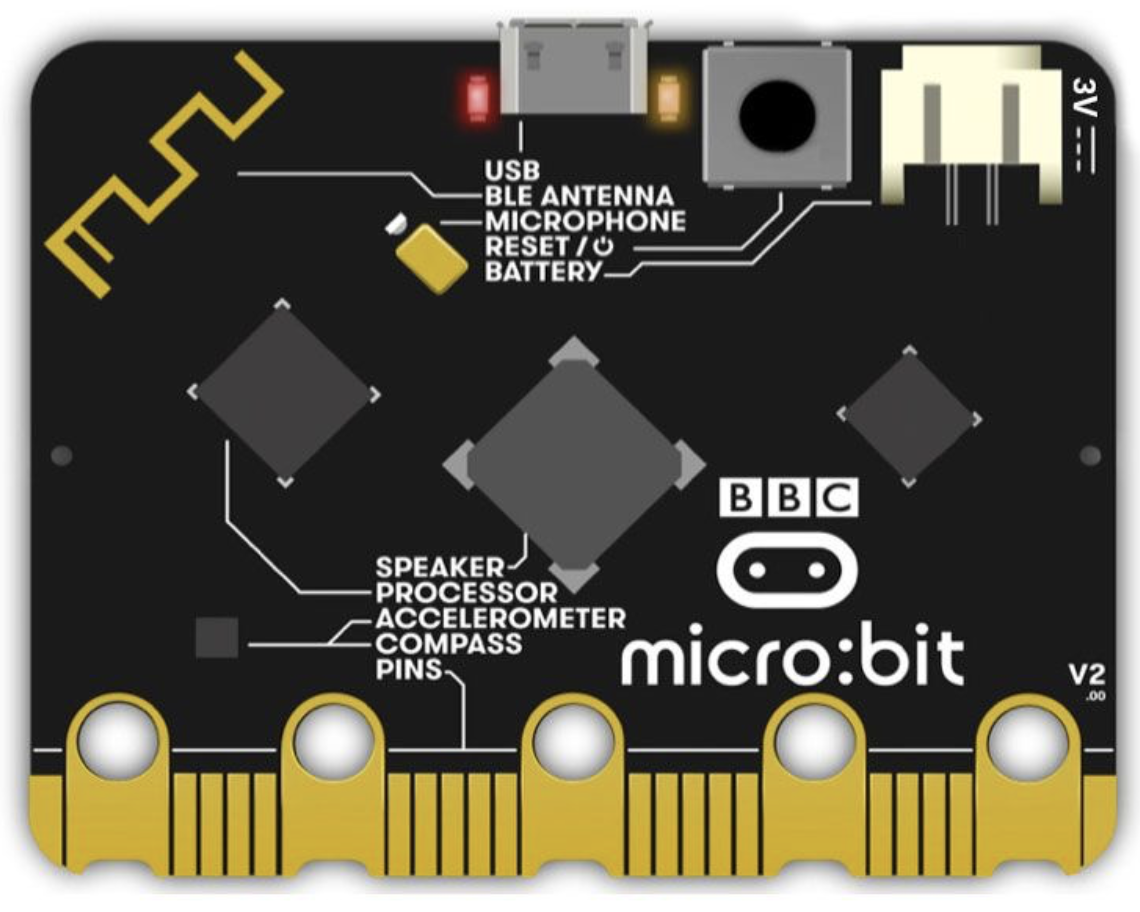 Speaker
Knoppen en Accelerometer
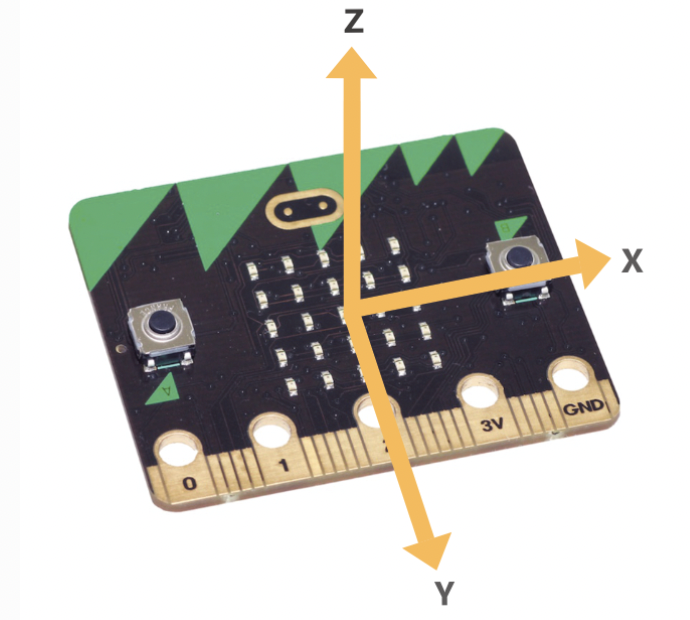 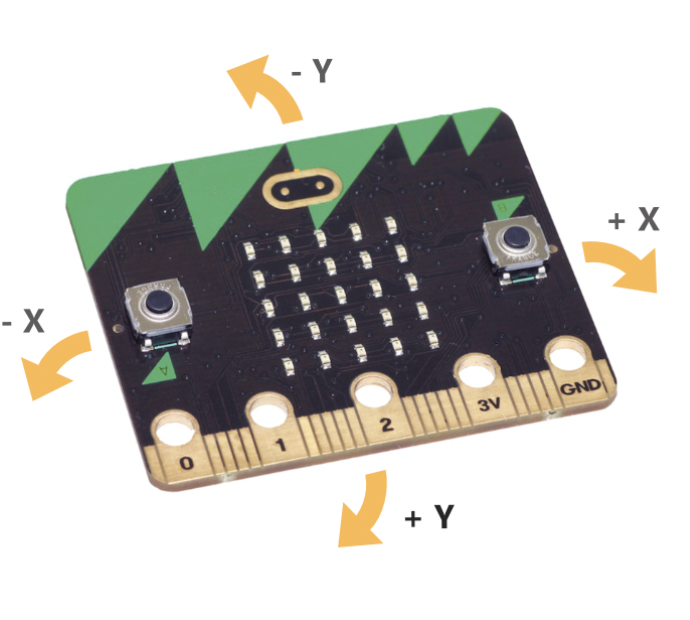 Externe sensoren
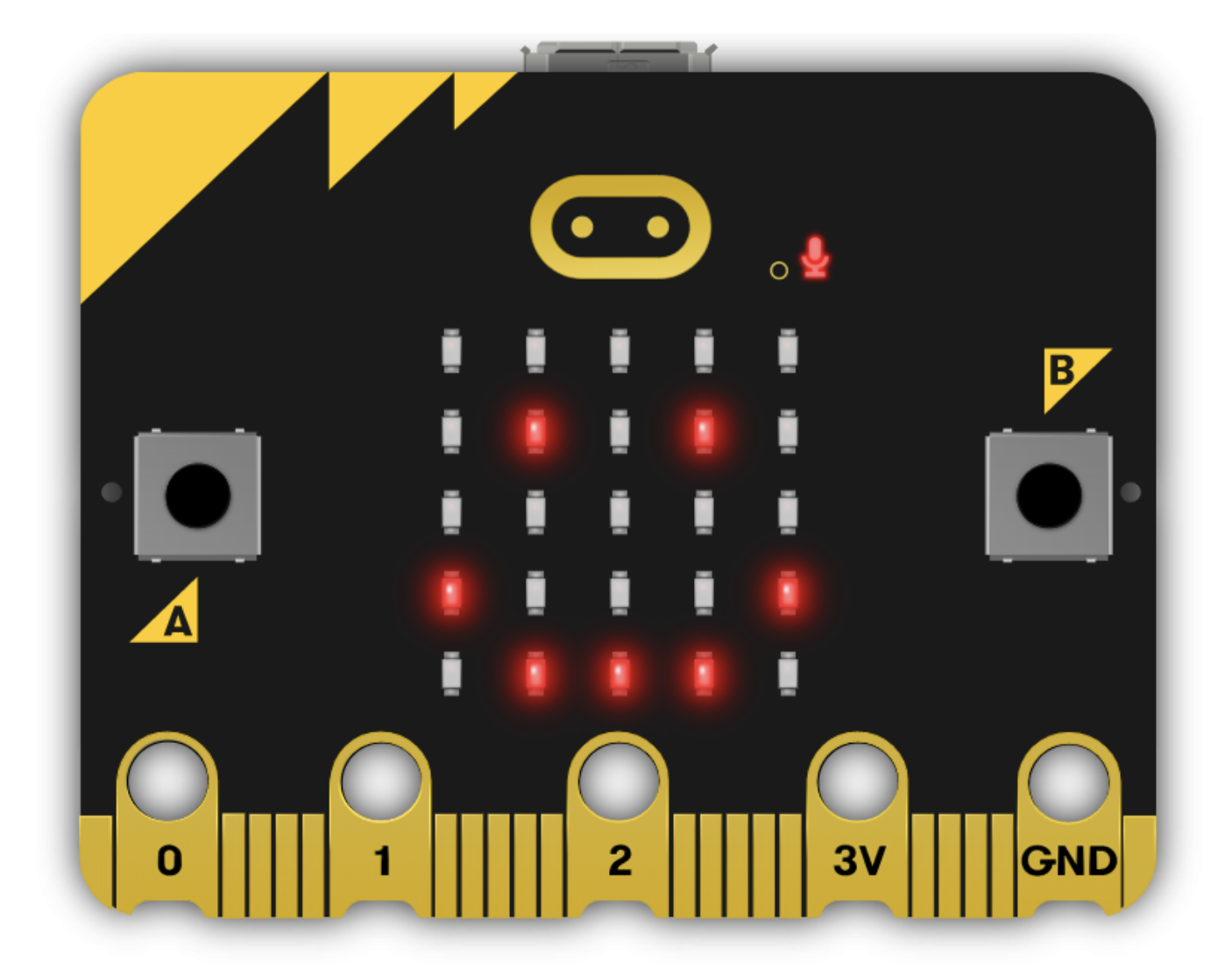 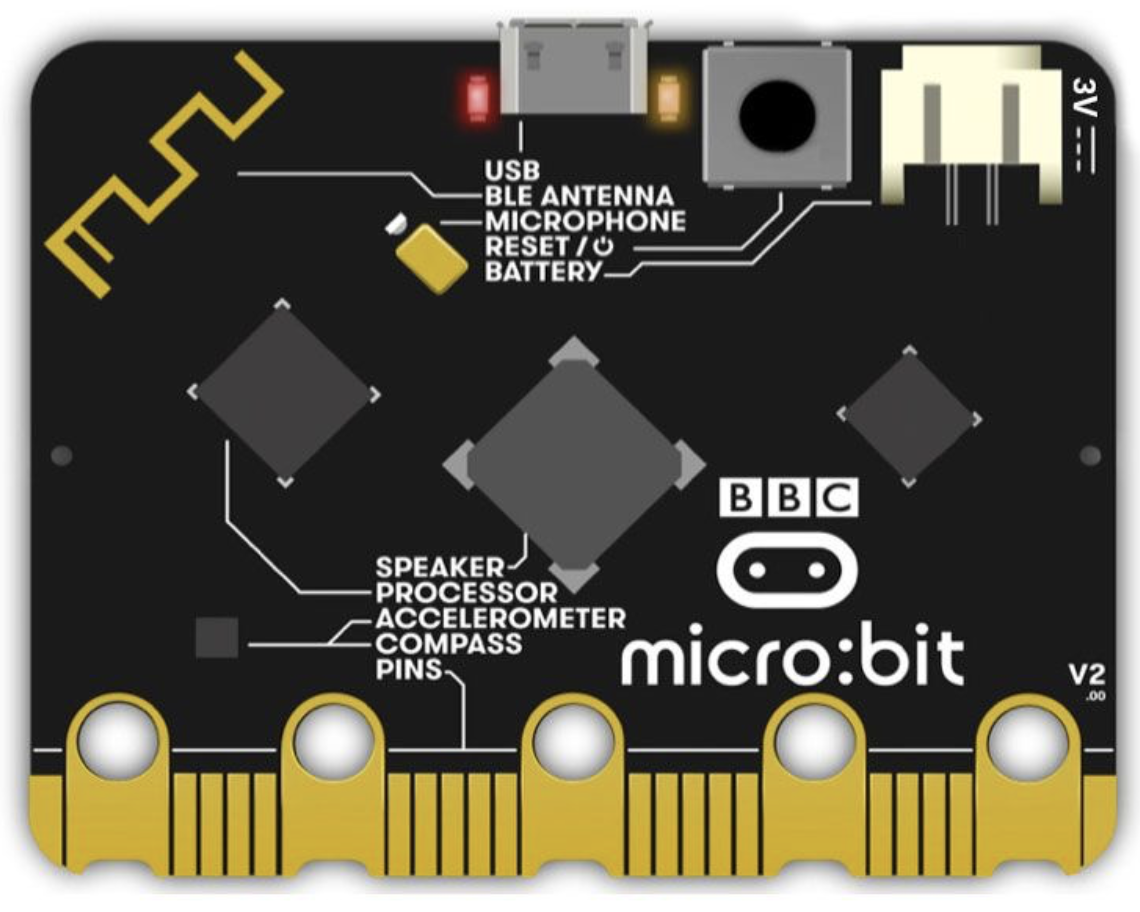 Pins
Externe sensoren
Met Breadboard
Gove shield
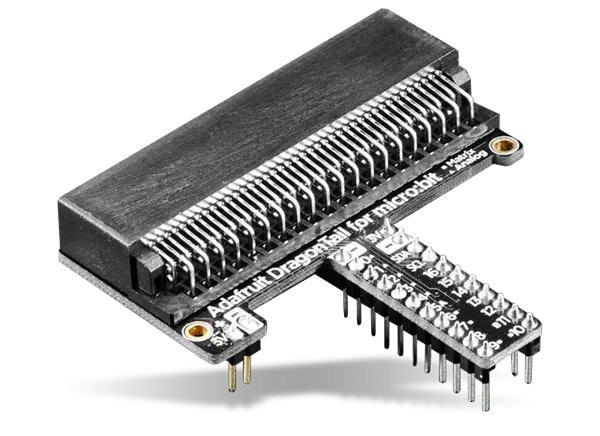 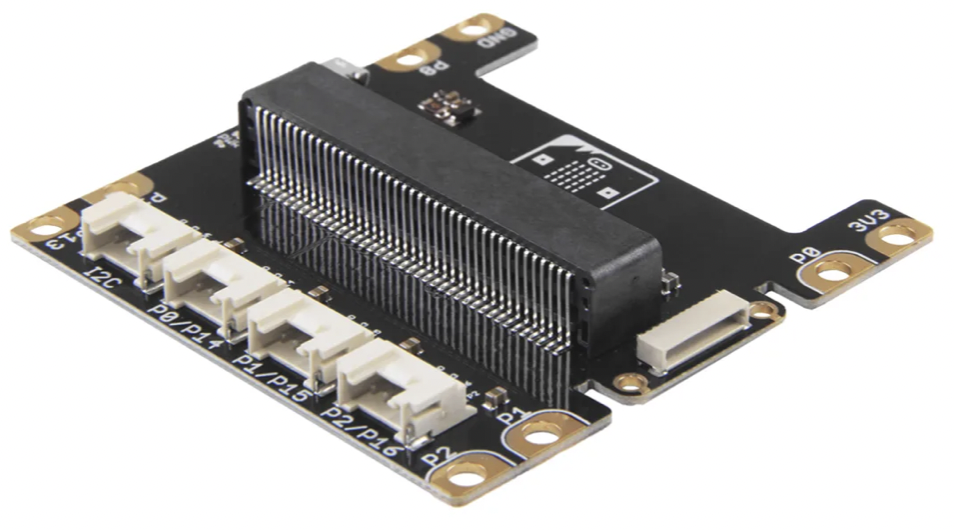 Neopixels
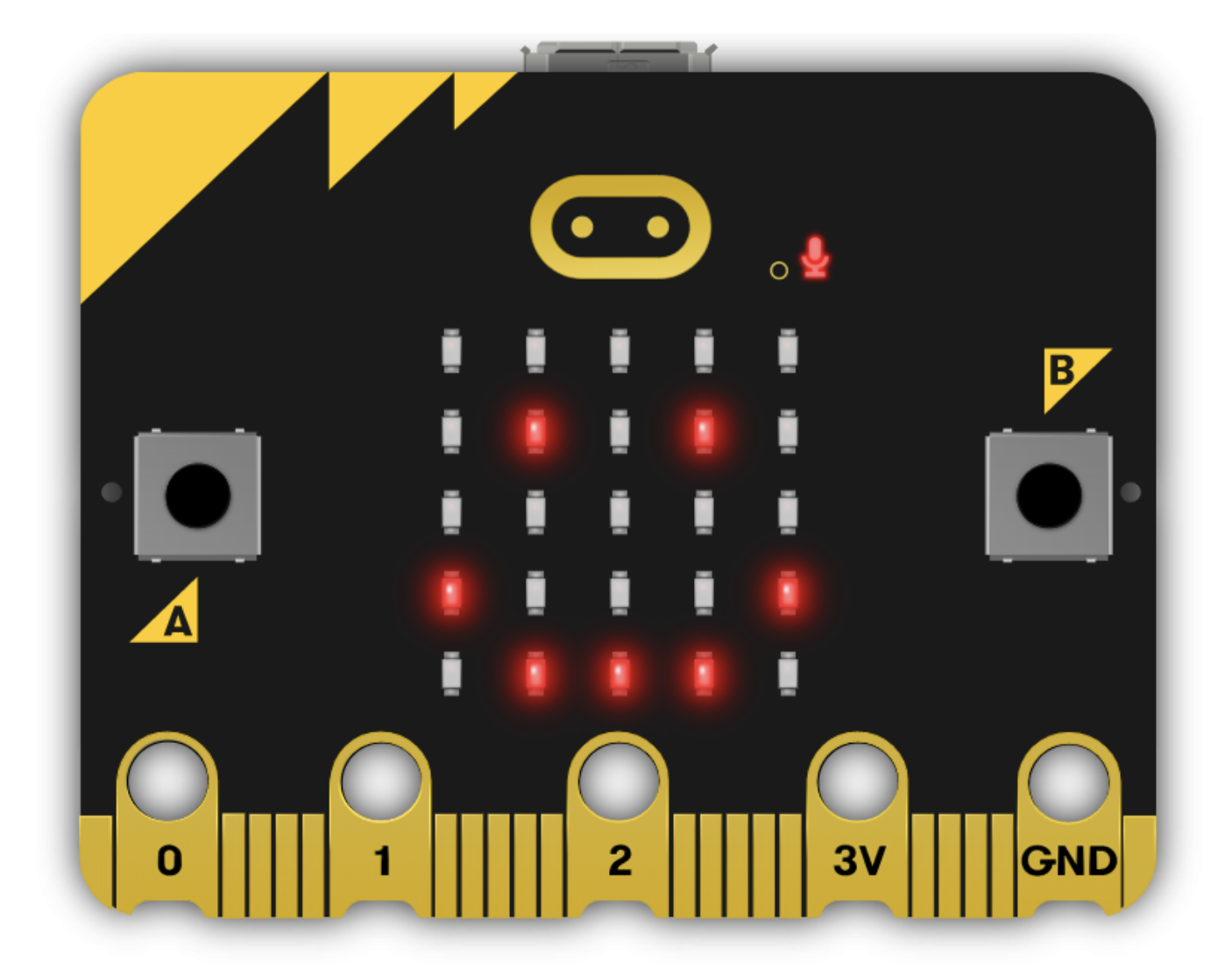 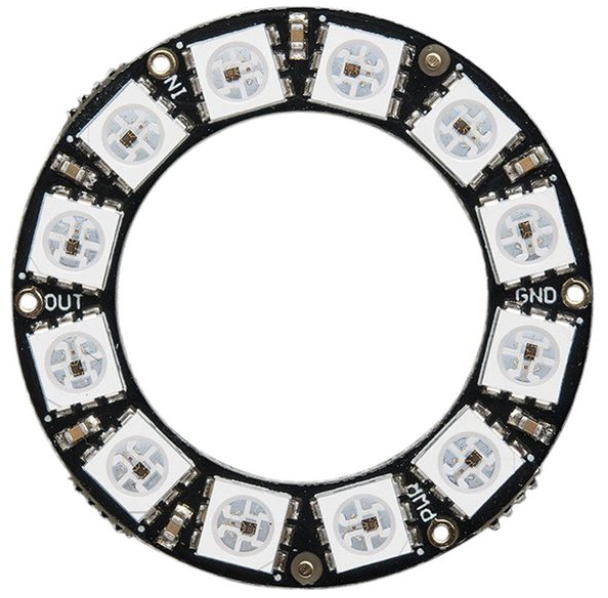 GND
5V DC Power
Data input
Stoplicht
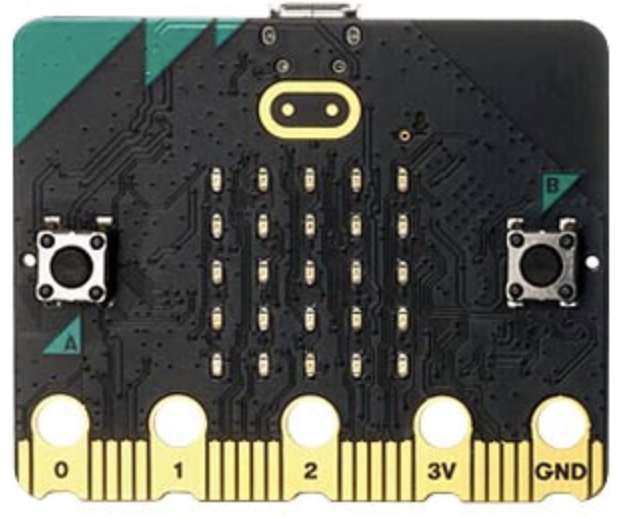 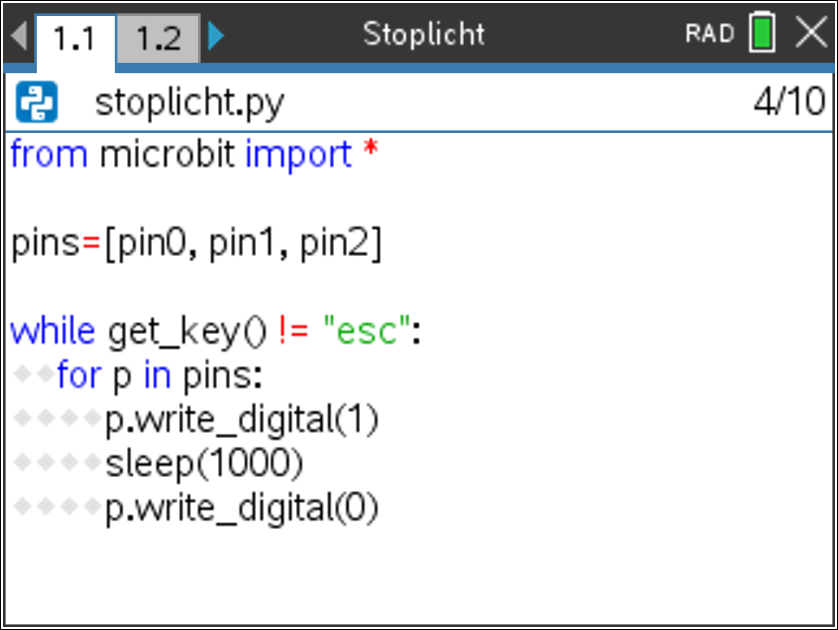 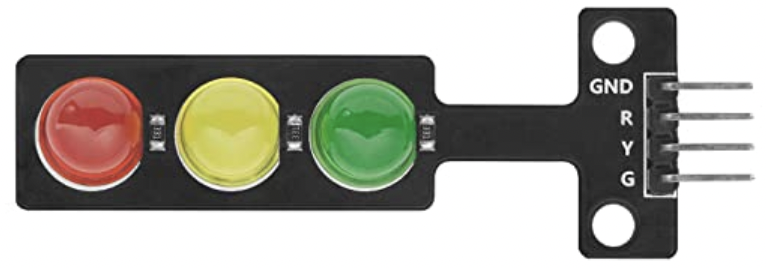 Radio
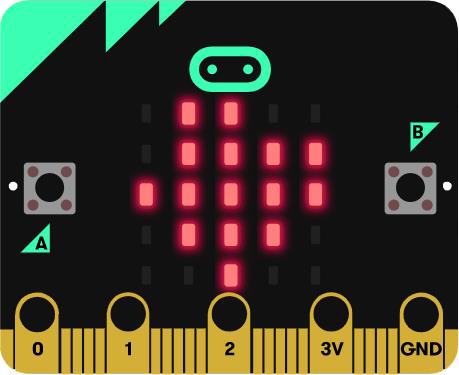 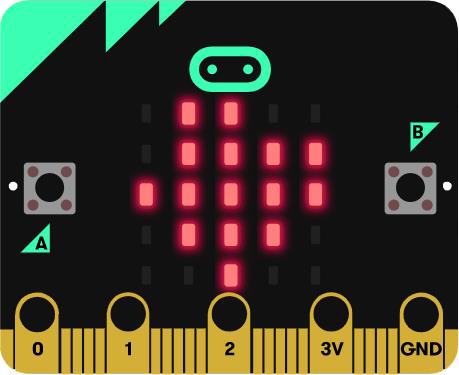 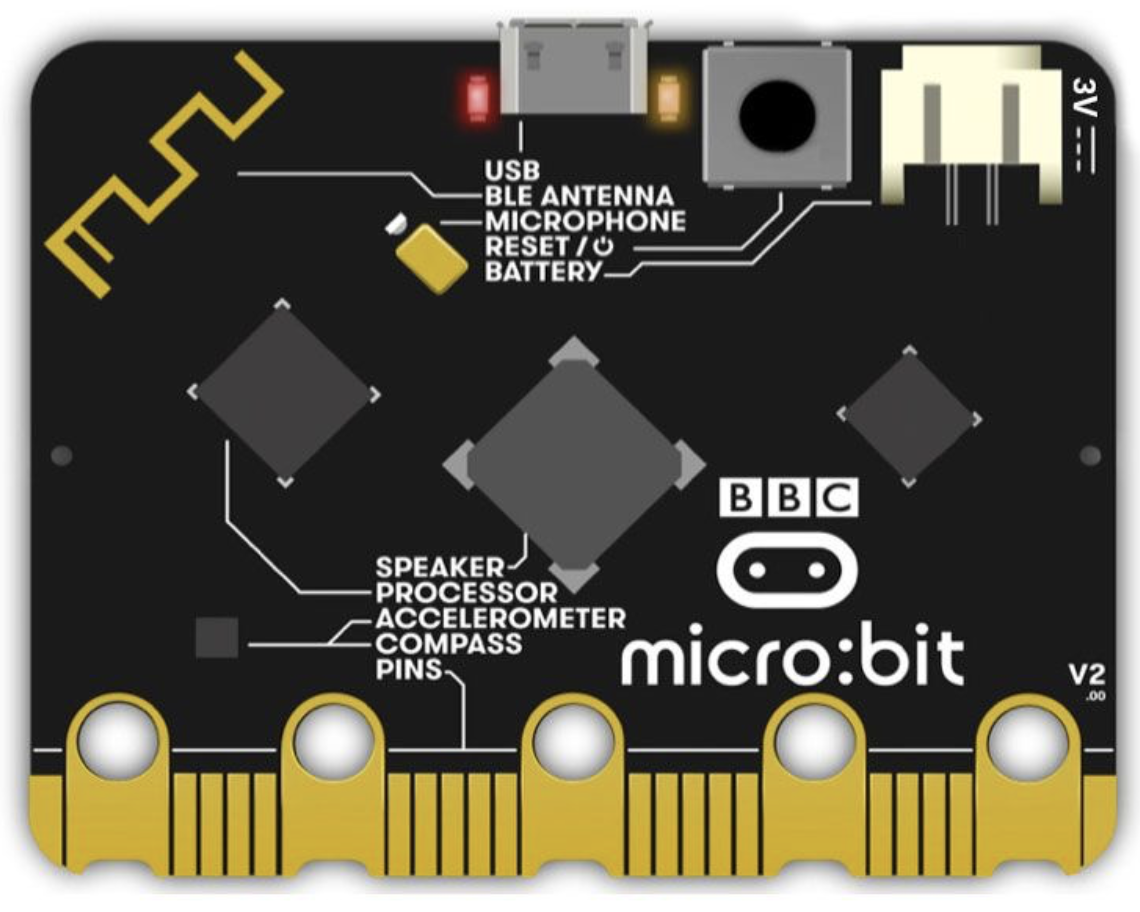 Radio
Zenden
Ontvangen
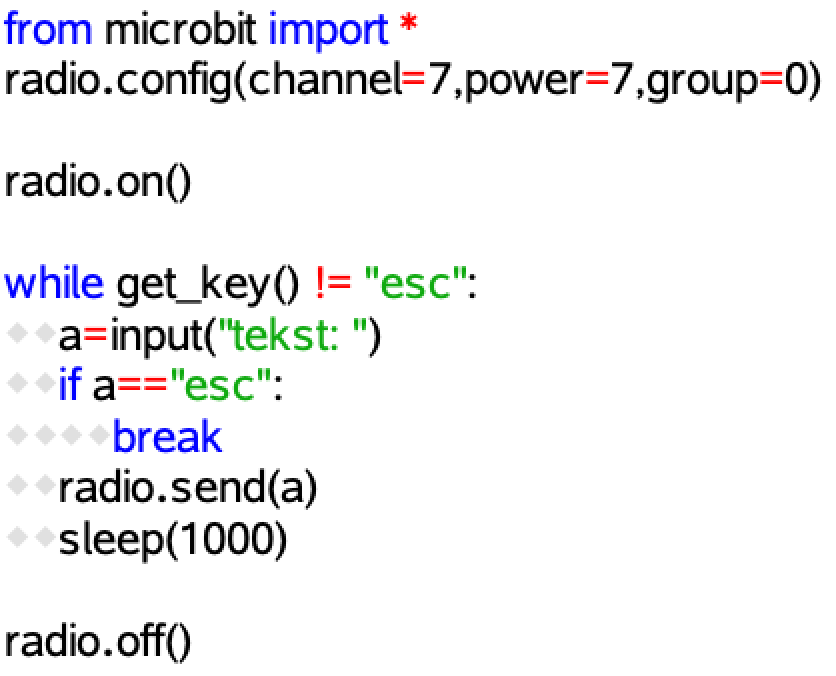 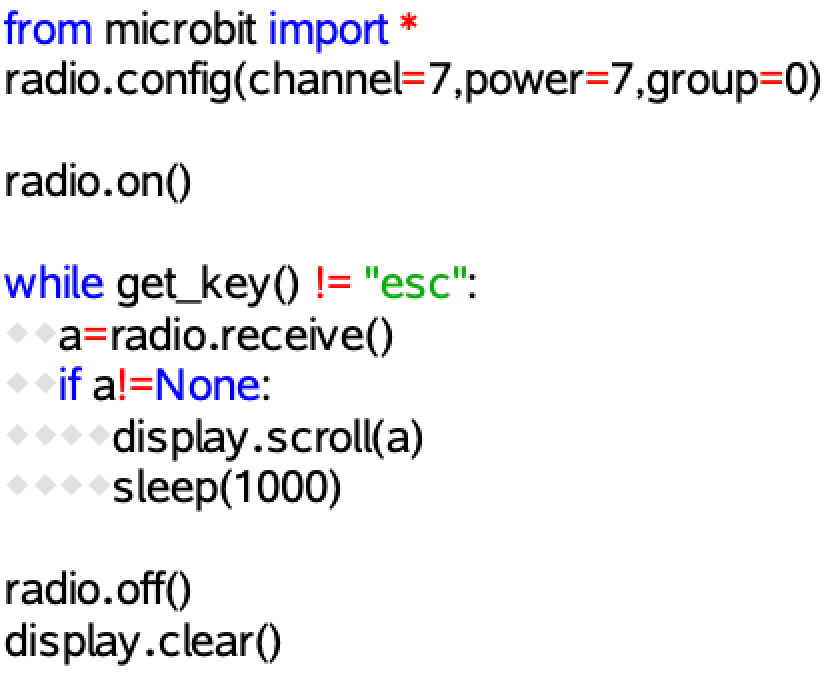